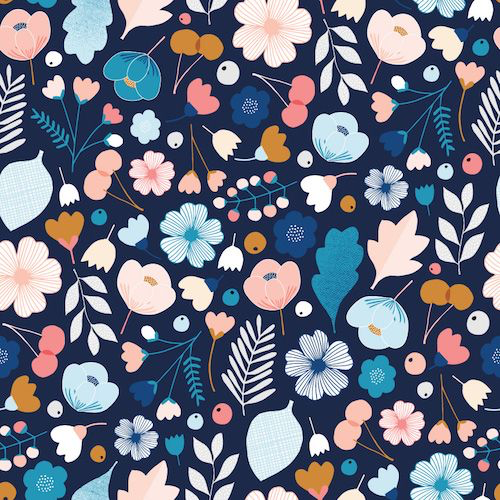 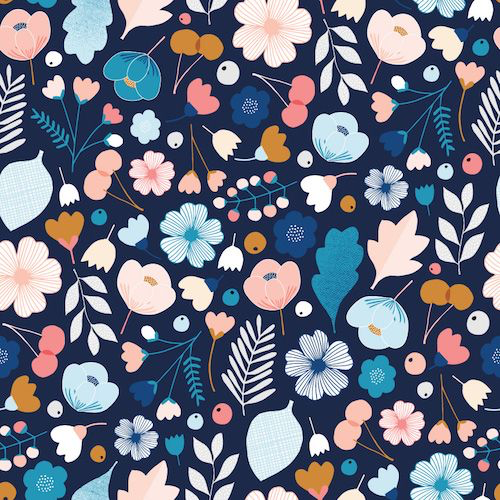 VINCENT LANNO / TÍTULO DEL PUESTO
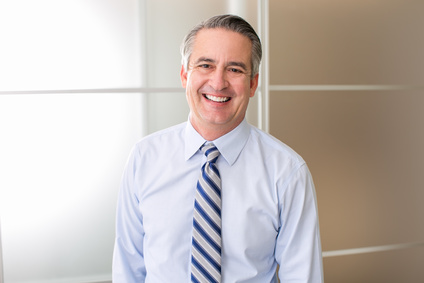 Lorem ipsum dolor sit amet, consectetur adipiscing elit. Morbi tristique sapien nec nulla rutrum imperdiet. Nullam faucibus augue id velit luctus maximus. Interdum et malesuada fames ac ante ipsum primis in faucibus. Etiam bibendum, ante nec luctus posuere, odio enim semper tortor, id eleifend mi ante vitae ex. Sed molestie varius erat a aliquet.
EXPERIENCIA LABORAL
Contacto
000 111 333
000 222 444
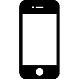 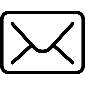 name@mail.com
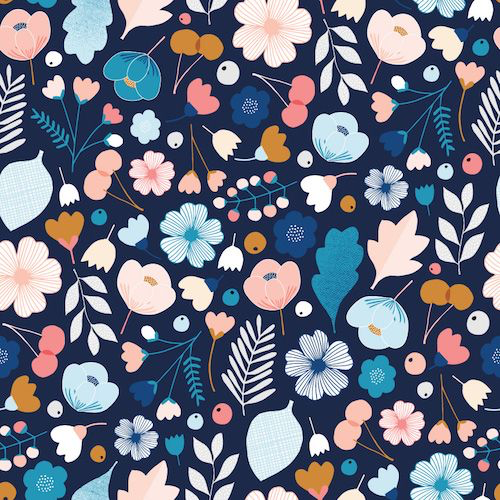 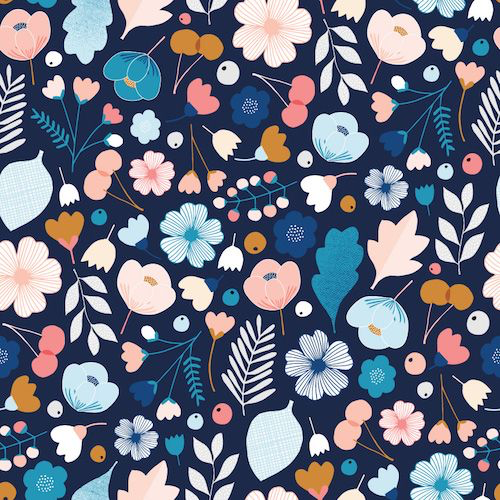 12 Street Name
Madrid
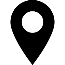 Habilidades
Illustrator
Photoshop
InDesign
Office
ESTUDIOS
Fotografía
Mail
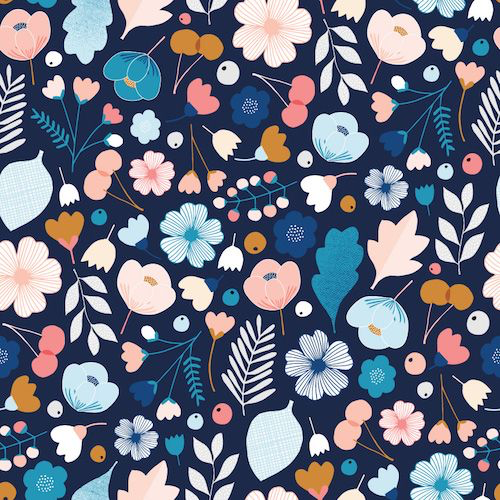 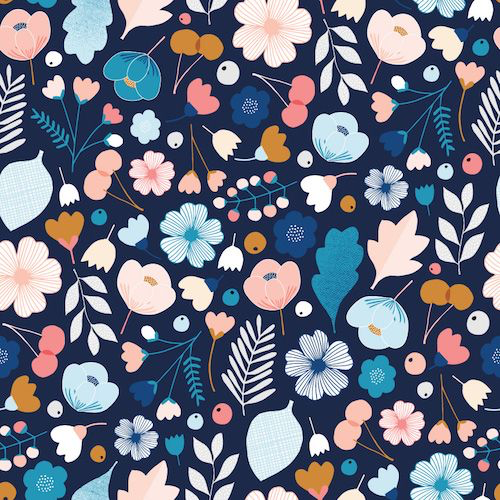 Redes Sociales
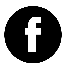 PERSONALIDAD
Facebook.com/name
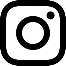 Instagram.com/name
Linkedin.com/name
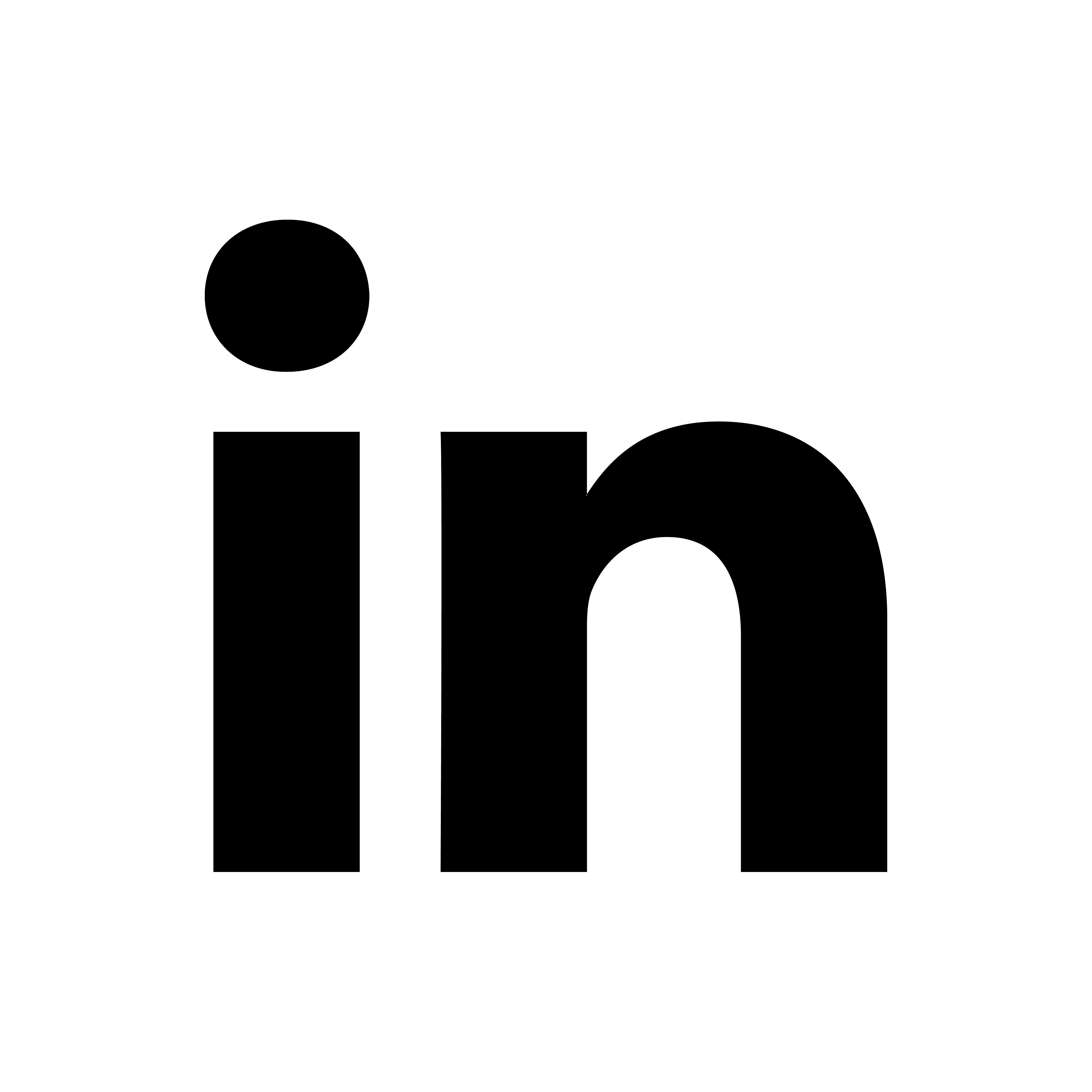 Innovador
Líder
Creativo
Organizado